муниципальное бюджетное дошкольное образовательное учреждение детский сад «Вишенка» г.Волгодонска
Портфолио
музыкального руководителя
Ф.И.О:  Рябова Светлана Викторовна

дата рождения: 23.03.1976

образование: среднее специальное

закончила Волгодонское 

педагогическое училище, 1996г.

должность: музыкальный руководитель

категория: высшая

педагогический стаж: 19 лет

стаж работы в учреждении: 
3 года
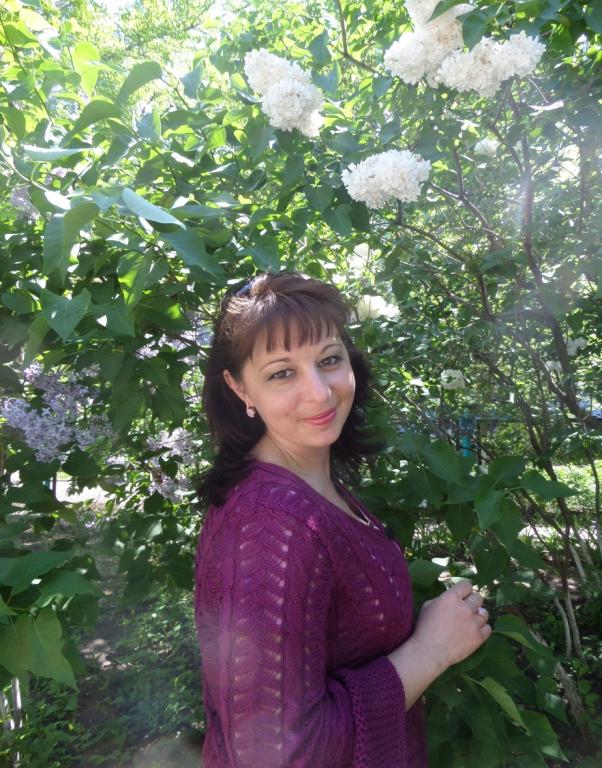 Самообразование
Повышение квалификации
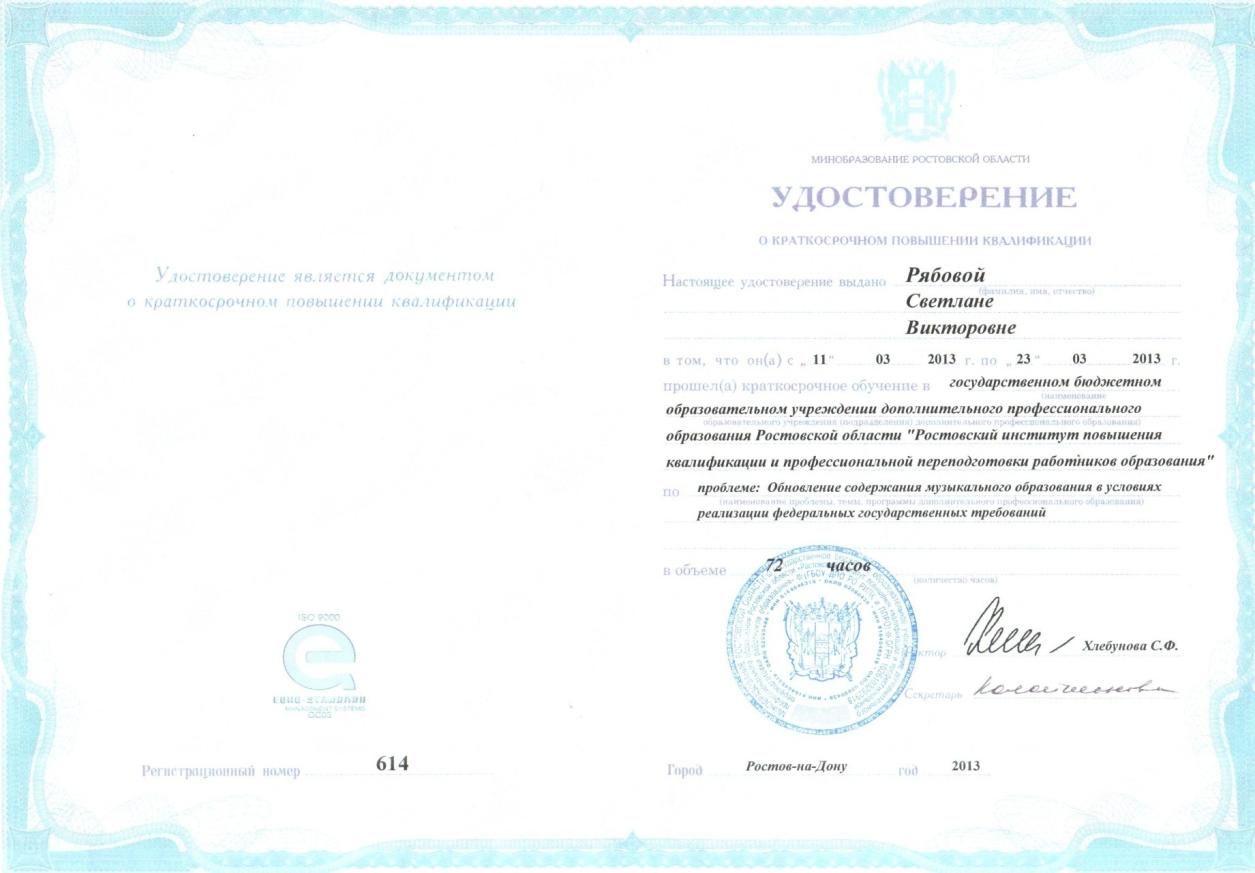 Методические разработки
2012г. - Сценарий детского праздника – конкурс сценариев детских праздников, Дипломант I Всероссийского творческого конкурса «Открытая книга»
2014г. - Представление педагогического опыта «Организация праздников и мероприятий в дошкольных учебных заведениях»
2015 г. - Сценарий семейного досуга
2015г. - Консультация для родителей «Музыкальное воспитание детей в семье» 
2015г. - Консультация «Организация и подготовка драматизации сказки с детьми дошкольного возраста»
2015 г. - Конспект занятия по эмоциональному развитию детей «Путешествие в страну эмоций»
2015г. - Сценарий праздника посвященного 8 марта «Ярмарка»
2015г. - Консультация для родителей «Влияние колыбельных песен на детей»
2015г. - Сценарий развлечения «Здорово быть вместе», Лауреат II Международного конкурса «Гордость России»
2015г. - Методические рекомендации по обучению пению детей старшего дошкольного возраста», Лауреат Всероссийского конкурса «Мои таланты»
2015г. - Сценарий новогоднего праздника «Новый год в в аэропорту»
2015г. - Сценарий праздника «День матери»
2015г. - Сценарий новогоднего утренника «Новогодняя сказка»
Портфолио  рабочего места
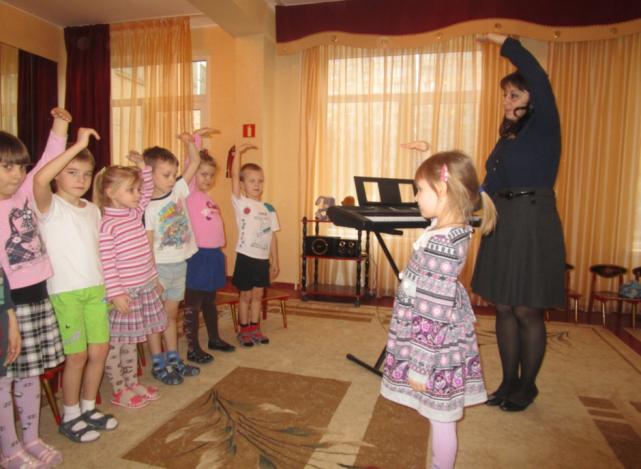 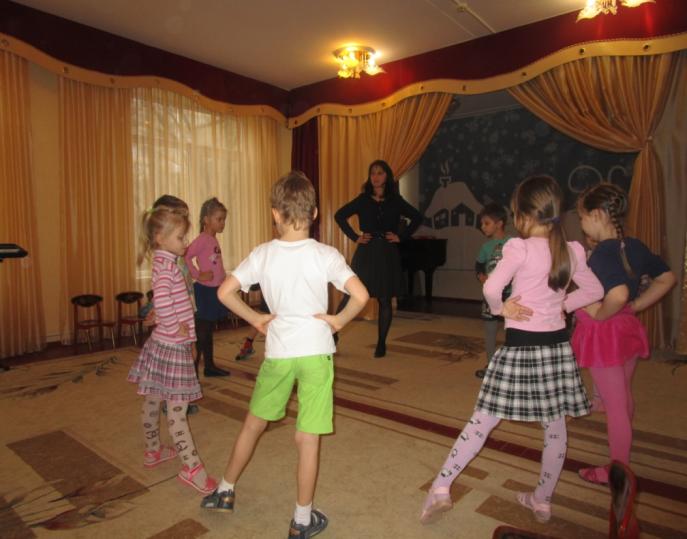 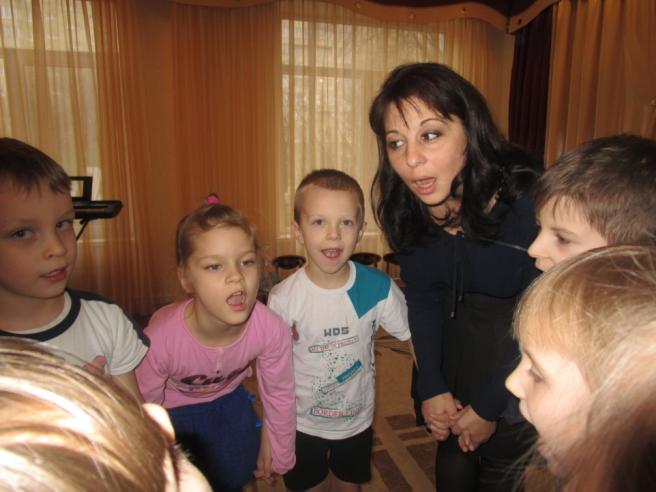 Наглядно-дидактический материал для развития музыкальных способностей воспитанников
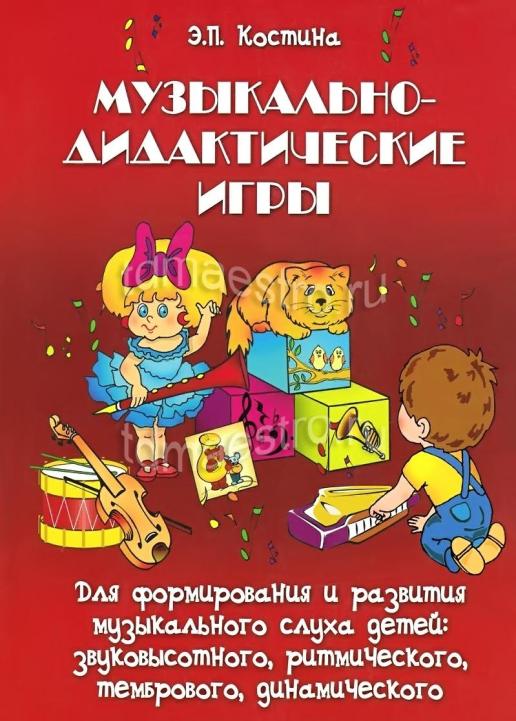 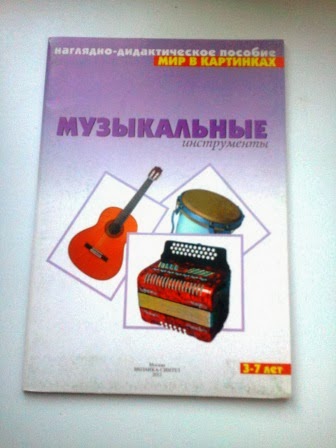 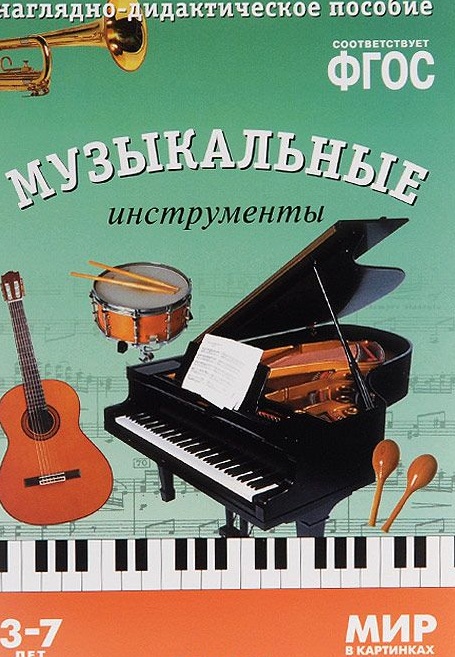 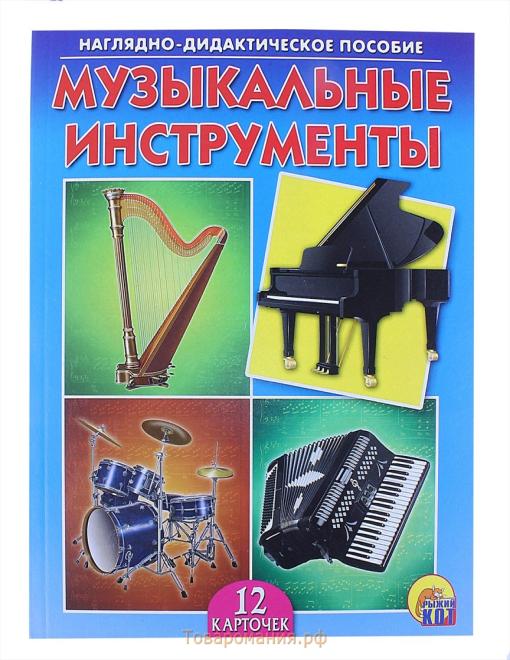 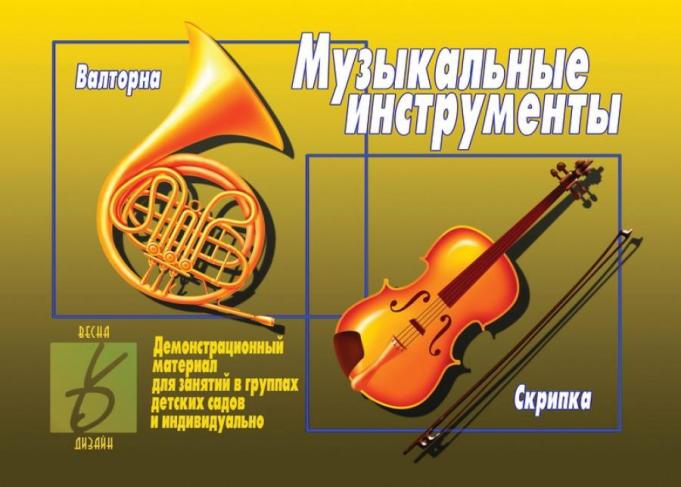 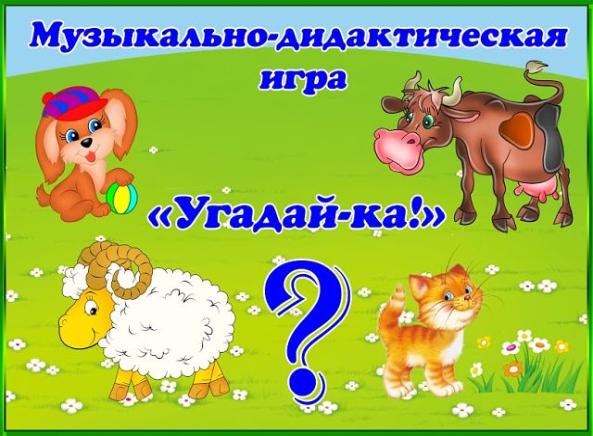 Участие в конкурсах
2012-2013 учебный год
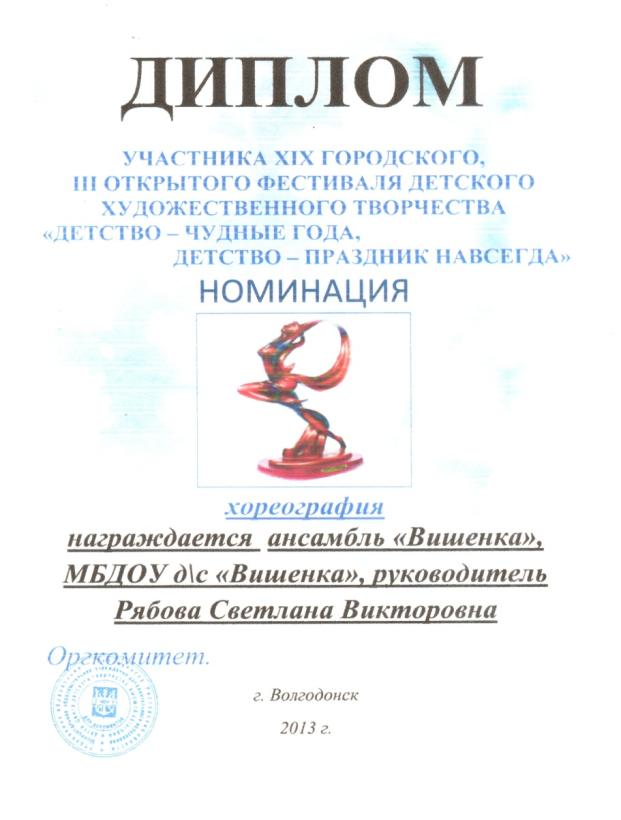 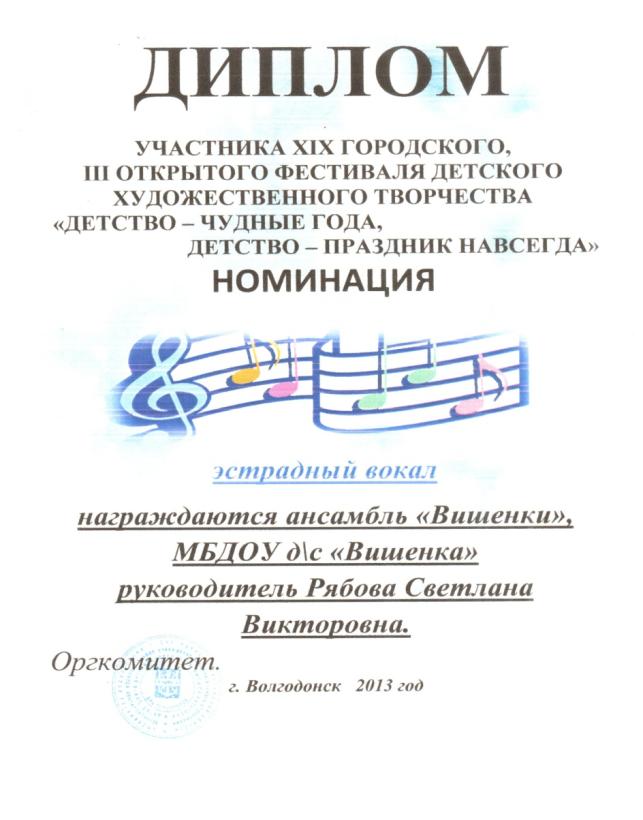 Участие в конкурсах
2013-2014 учебный год
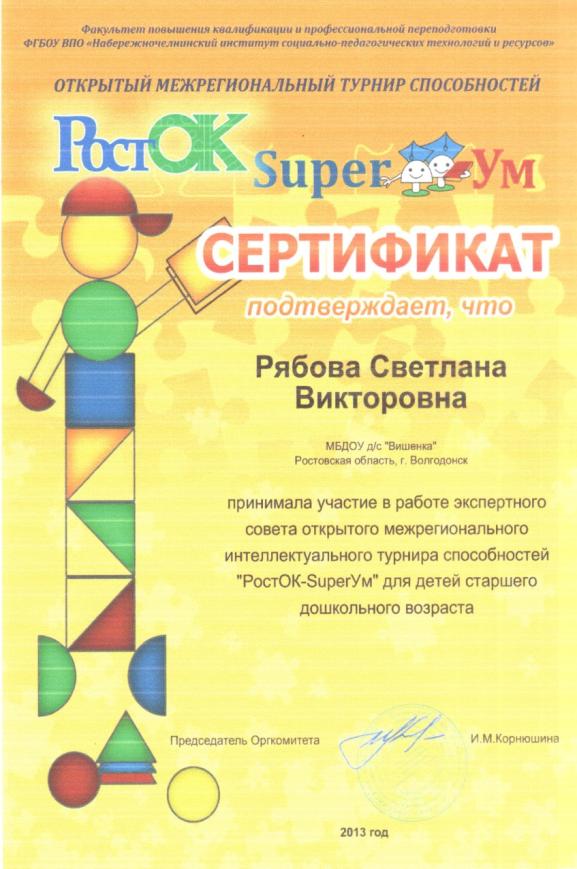 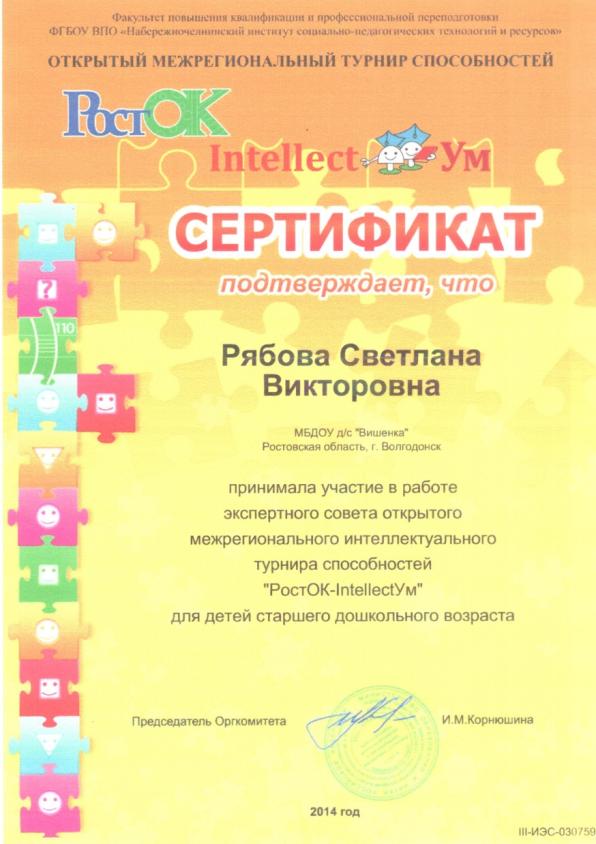 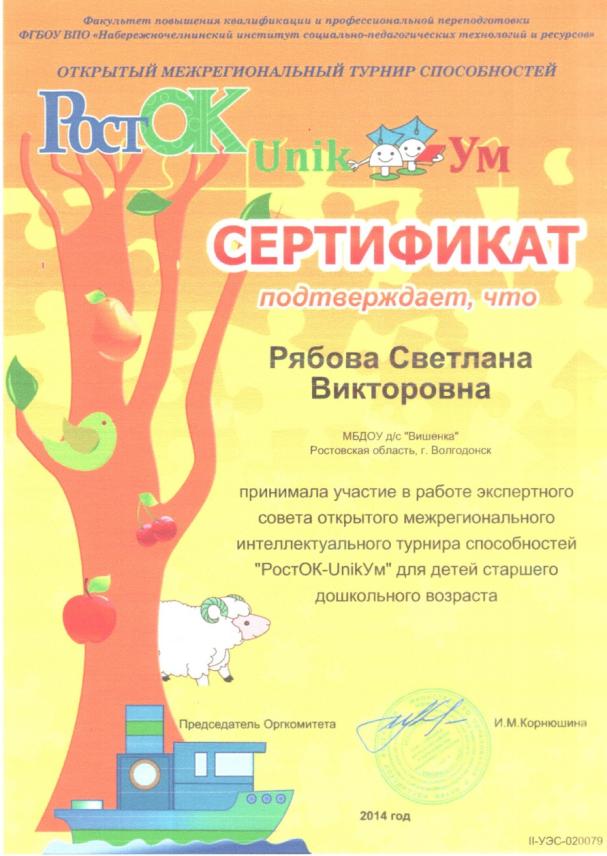 Участие в конкурсах
2014-2015 учебный год
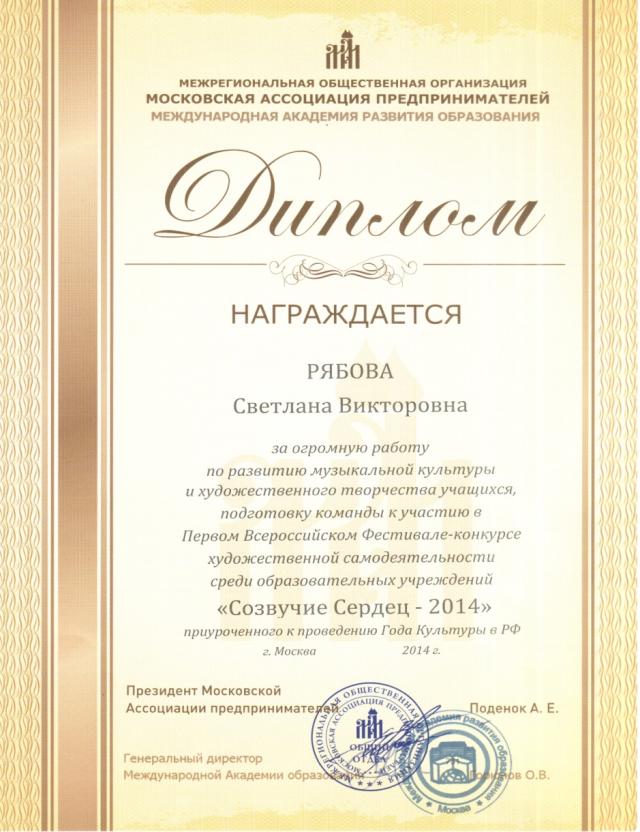 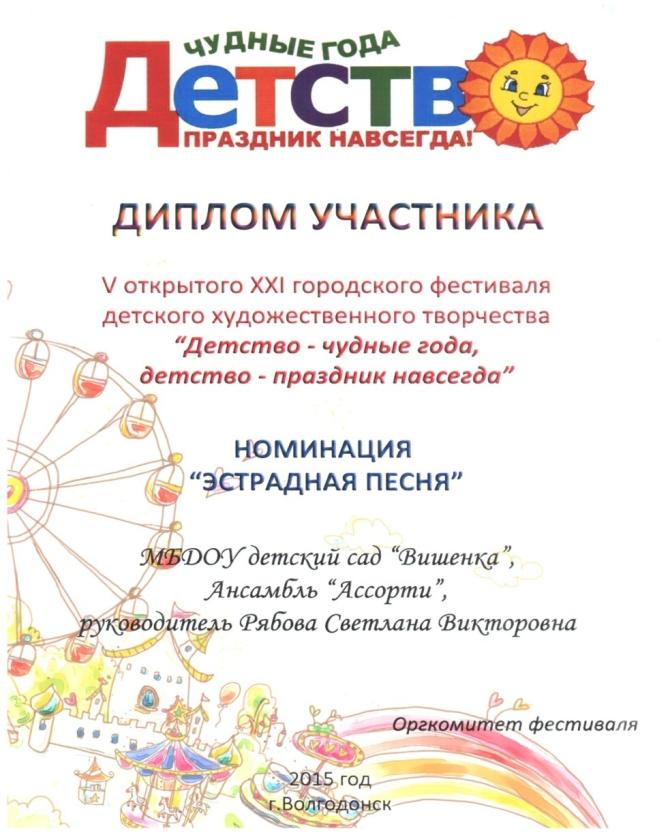 Публикации в СМИ
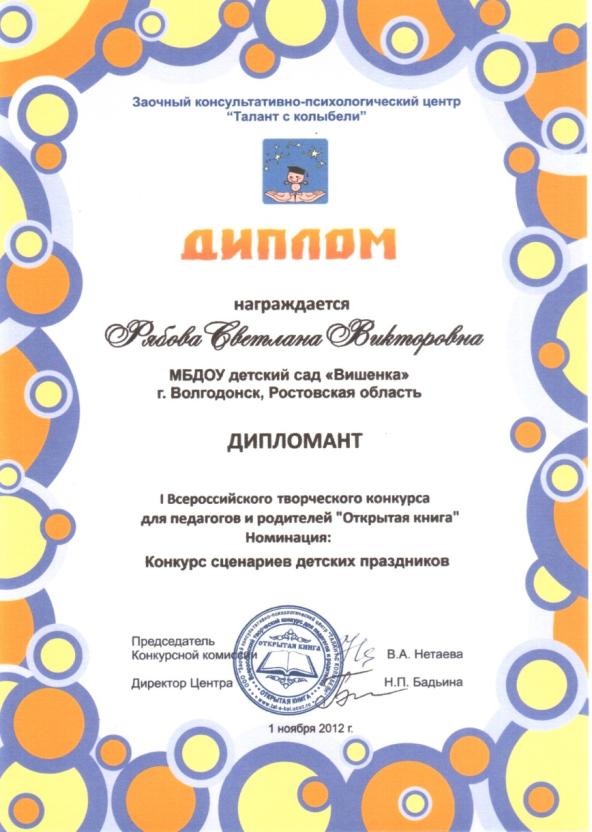 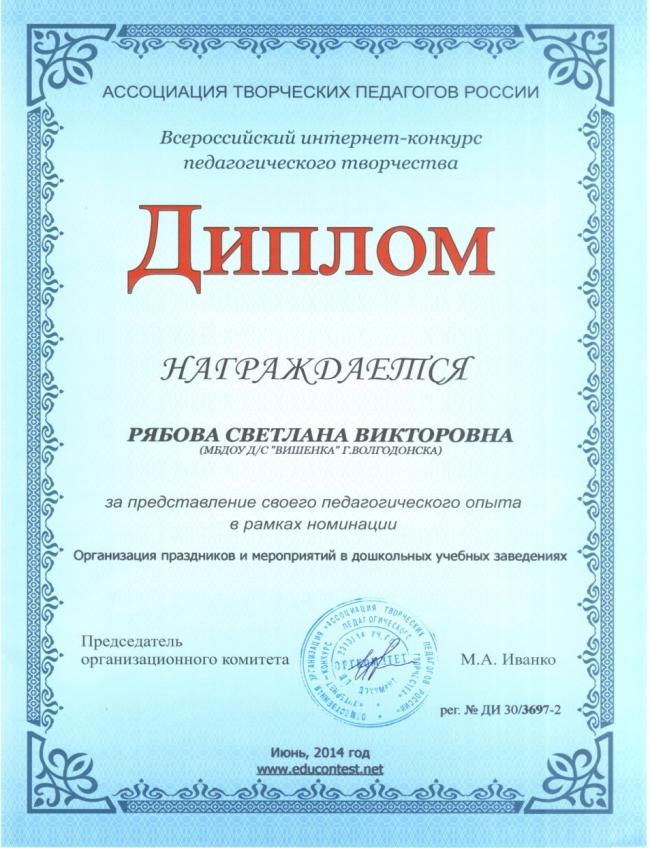 Публикации в СМИ
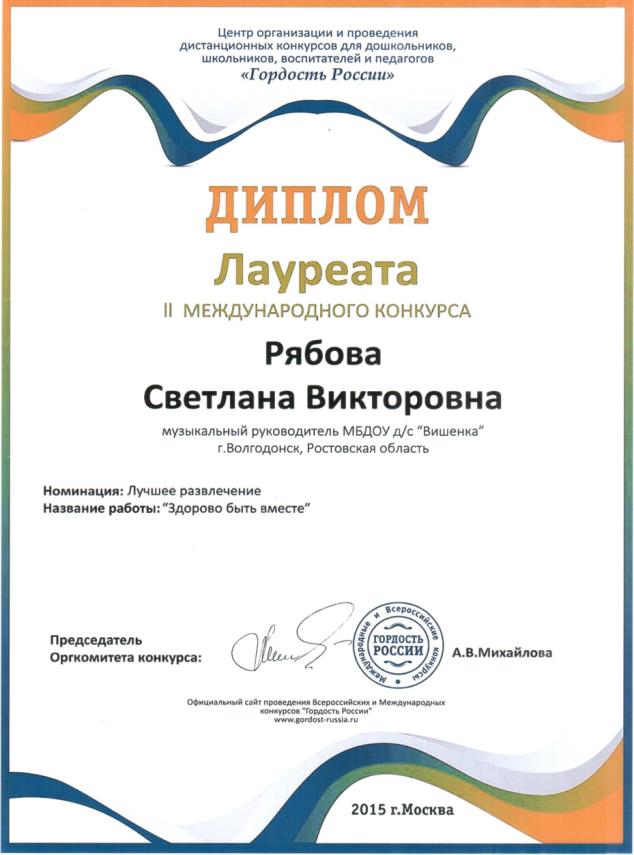 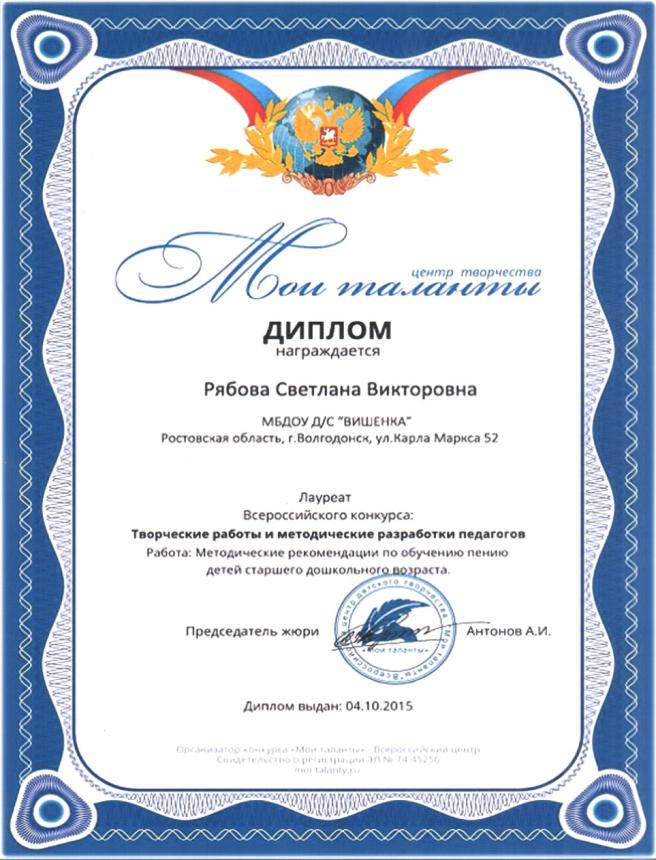 Поощрения и награды
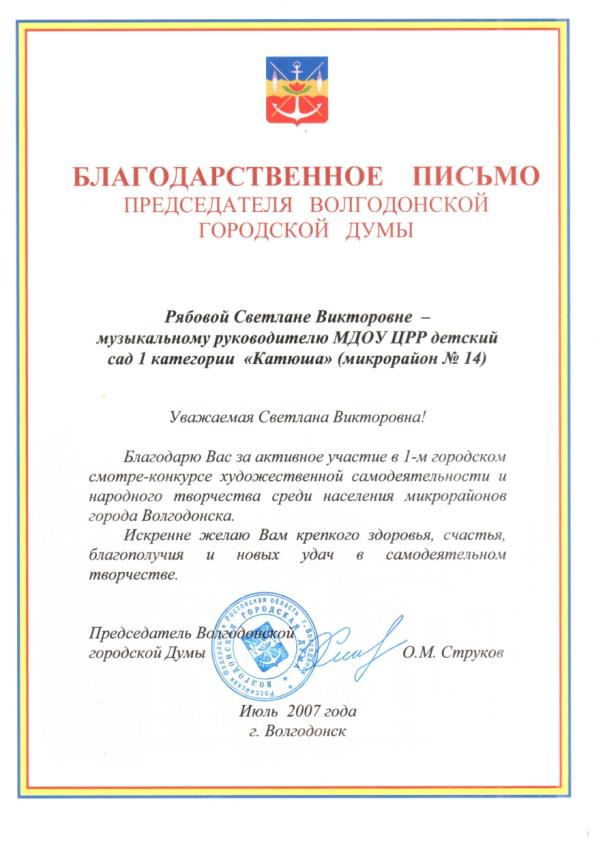 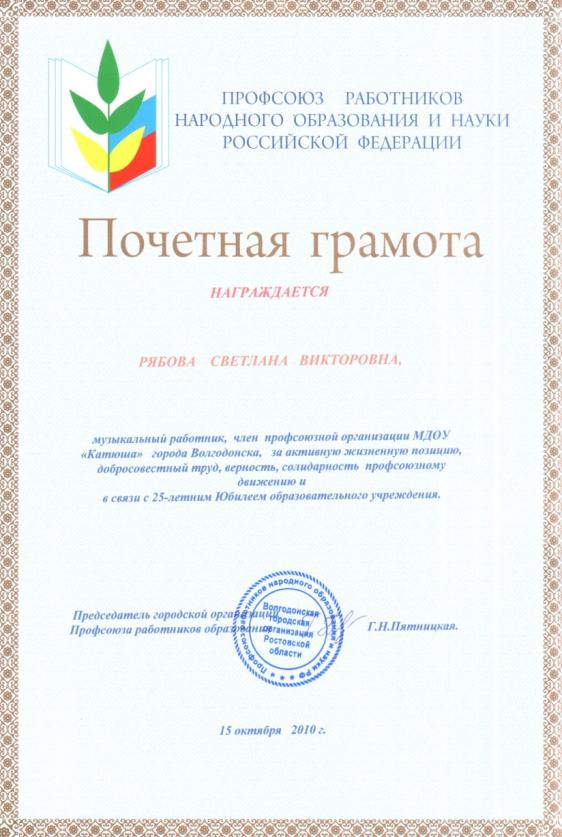 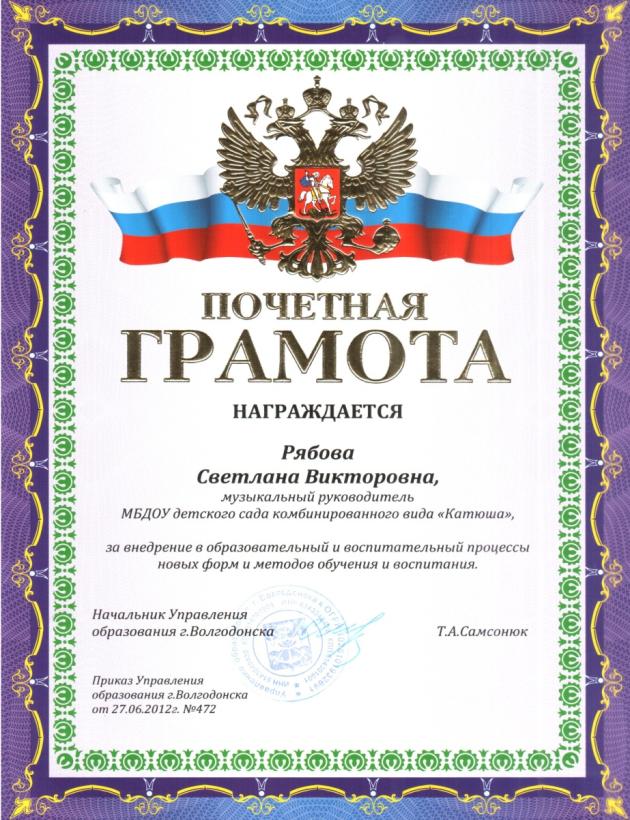 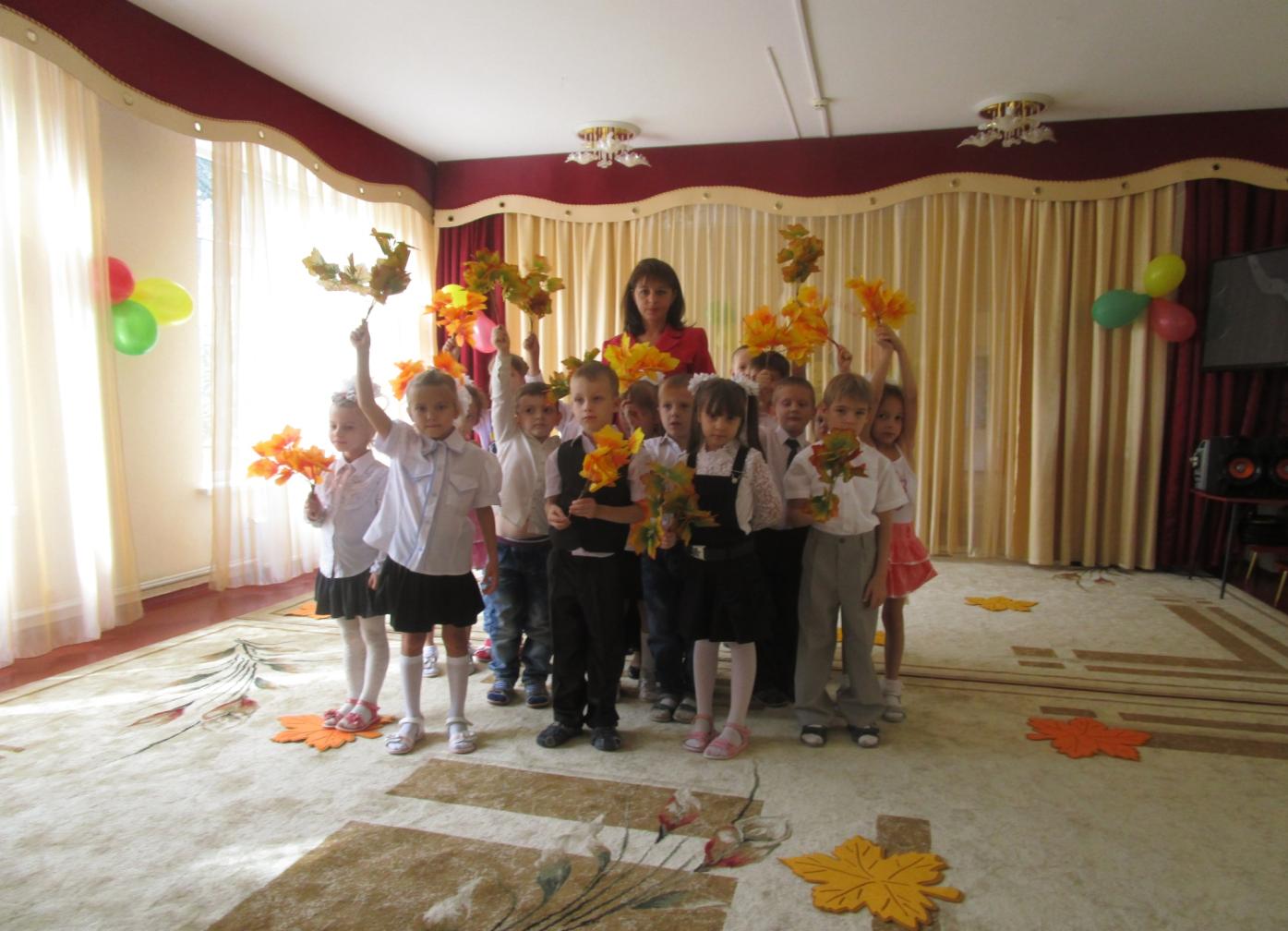 Спасибо за внимание!